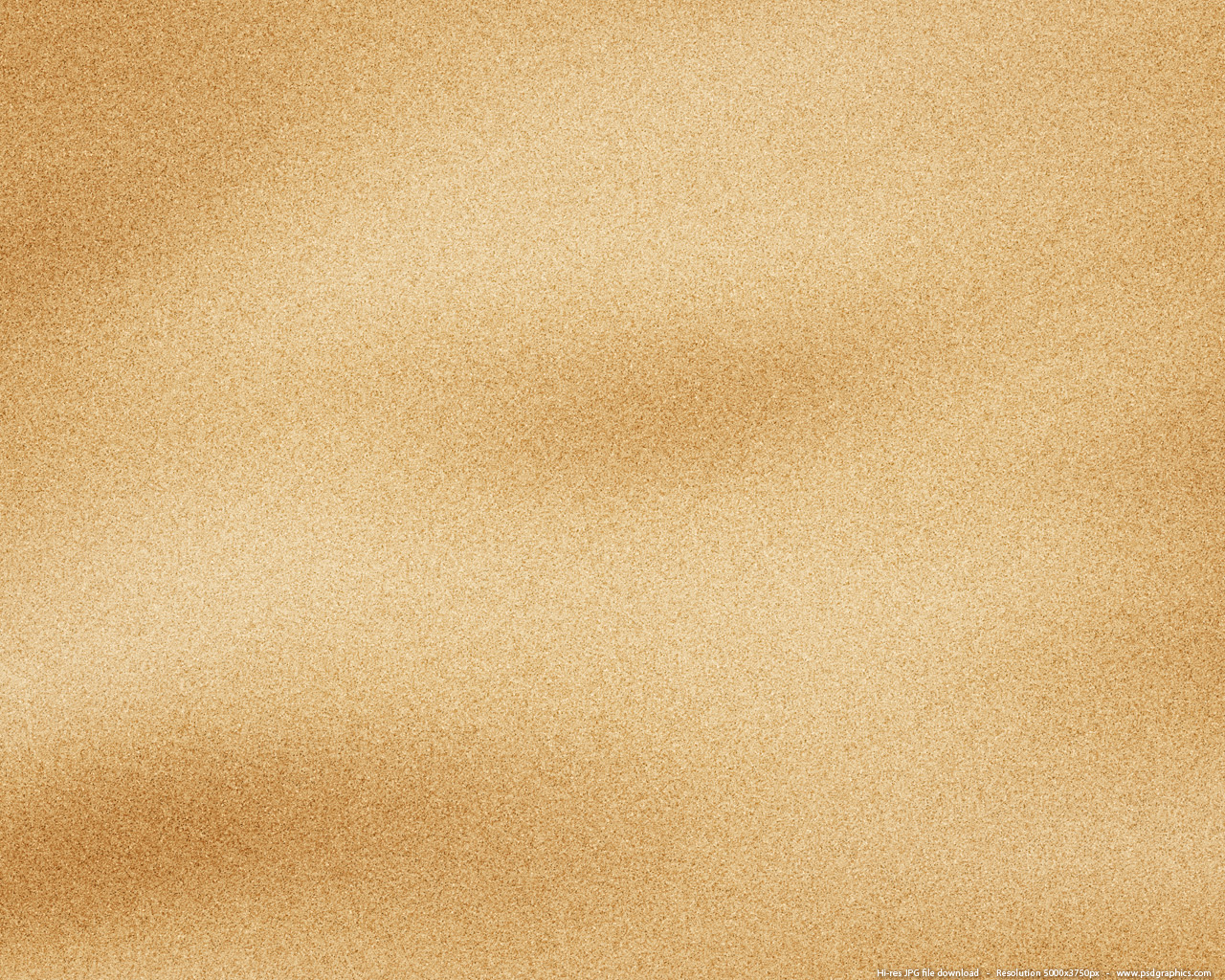 Designing a motorway energy recovery system
An exploration of new improvements and designs for smart meters
An investigation into reducing the environmental impact of constructing performance bicycle frames for endurance racing